Vlastnosti kovů
Úvod
Krokový motor
1
Technologie
Motory
Úvod
How does a Stepper Motor work ? 
https://www.youtube.com/watch?v=eyqwLiowZiU
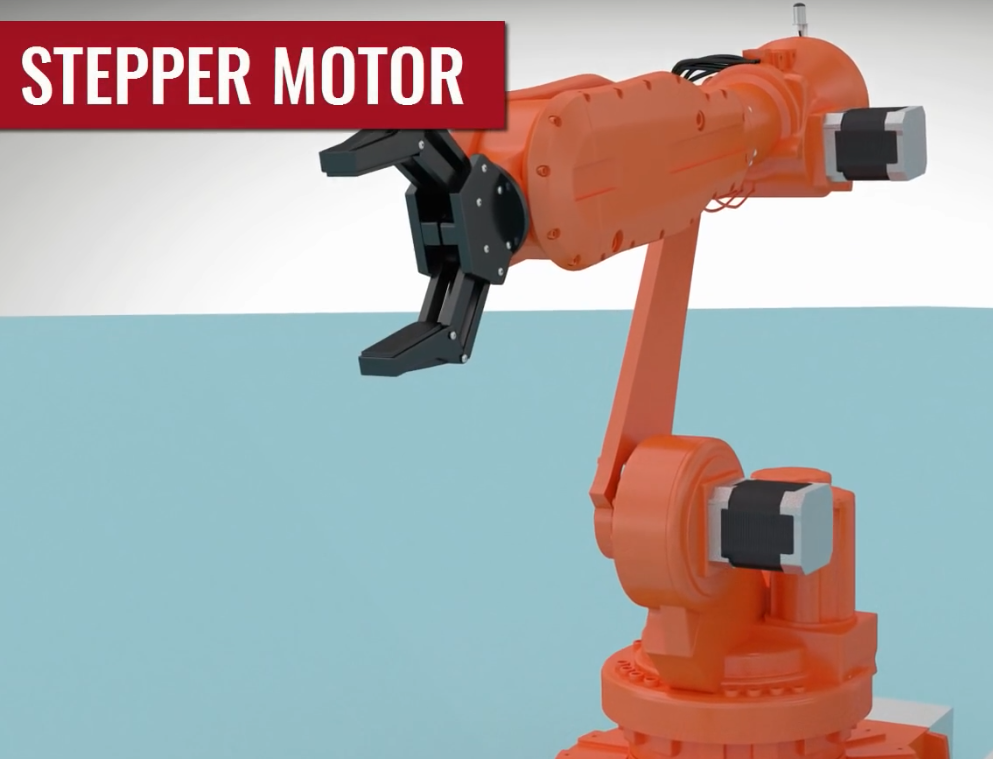 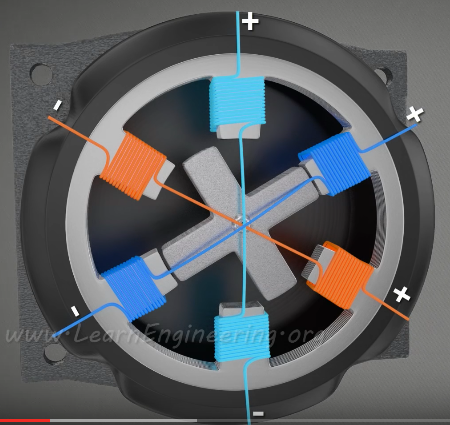 2
Silnoproud